Corrigé : Fiche 2
Agrandissement et réduction
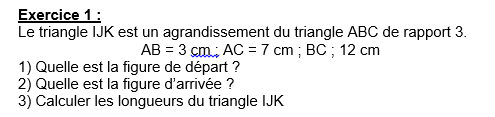 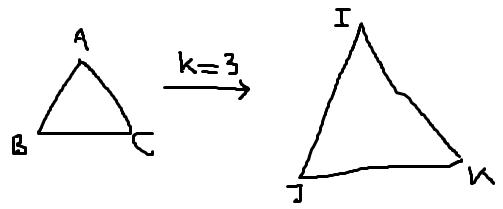 C’est le triangle ABC
C’est le triangle IJK
 IJ = AB x 3 = 3 x 3 = 9 cm
IK = AC x 3 = 7 x 3 = 21 cm
JK = BC x 3 = 12 x 3 = 36 cm
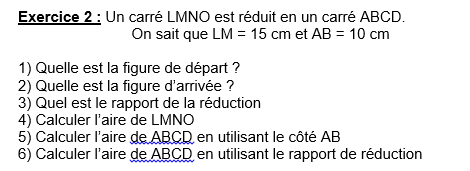 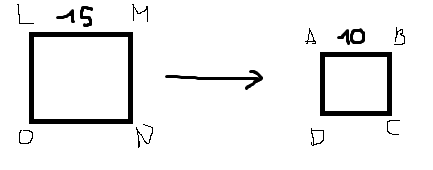 6) A(arrivée) = A(départ) x k²
ABCD a une aire de 100 cm², ce que nous avions trouvé avec la méthode précédente.
Exercice 3 : Compléter le tableau – écrire les calculs
C’est un agrandissement de rapport 4,5
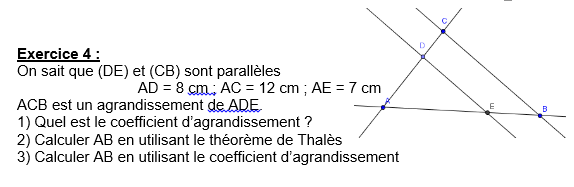 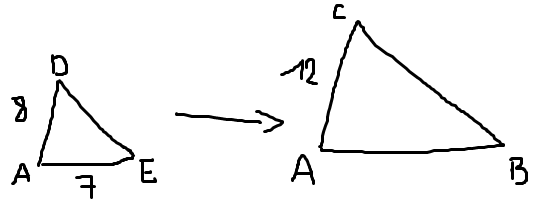 Le coefficient d’agrandissement est 1,5
2) Comme les droites (DE) et (CB) sont parallèles
On utilise le théorème de Thalès
Le point pivot est A
Le tableau est proportionnel




AB mesure 10,5 cm
3) AB = AE x k = 7 x 1,5 = 10,5

AB mesure bien 10,5 cm.